Person-Centred Approaches

Orientation Session
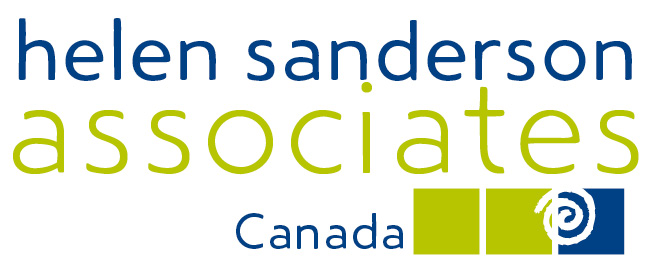 Welcome
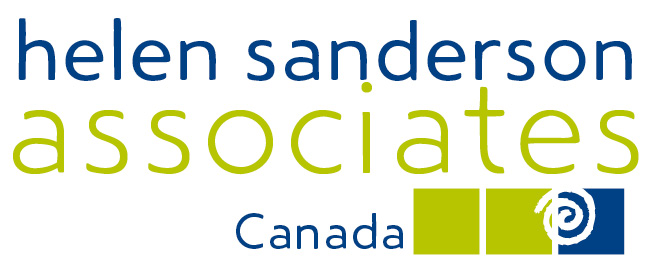 www.hsacanada.ca
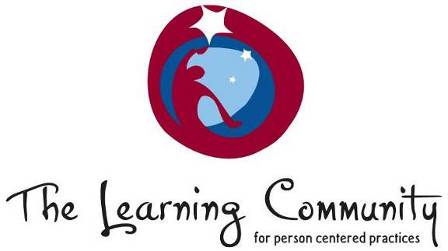 The Learning Community for Person Centered Practices 
envisions a world where all people have positive control over the lives they have chosen for themselves. Our efforts focus on people who have lost or may lose positive control because of society's response to the presence of a disability. We foster a global learning community that shares knowledge for that purpose.
© TLCPCP 2019 www.tlcpcp.com
Program
Orientation session– 
Tech Tips and getting started
Person-Centred Approaches – 5 sessions
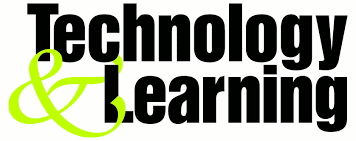 Technology
Zoom – same link every session,
view, name, camera, sound, breakout groups, chat, annotation
Slack – invites have been sent, channels, top tips
Top tips resource
Breakout rooms
Facilitator 
Keep things moving
Remind of 1 person at a time
Encourage everyone to participate
Timekeeper
Keep eye on the clock and give people reminders of how much time is left. 
When using timed rounds, let people know when their time is about to end
Recorder/Reporter 
Keep things moving
Remind
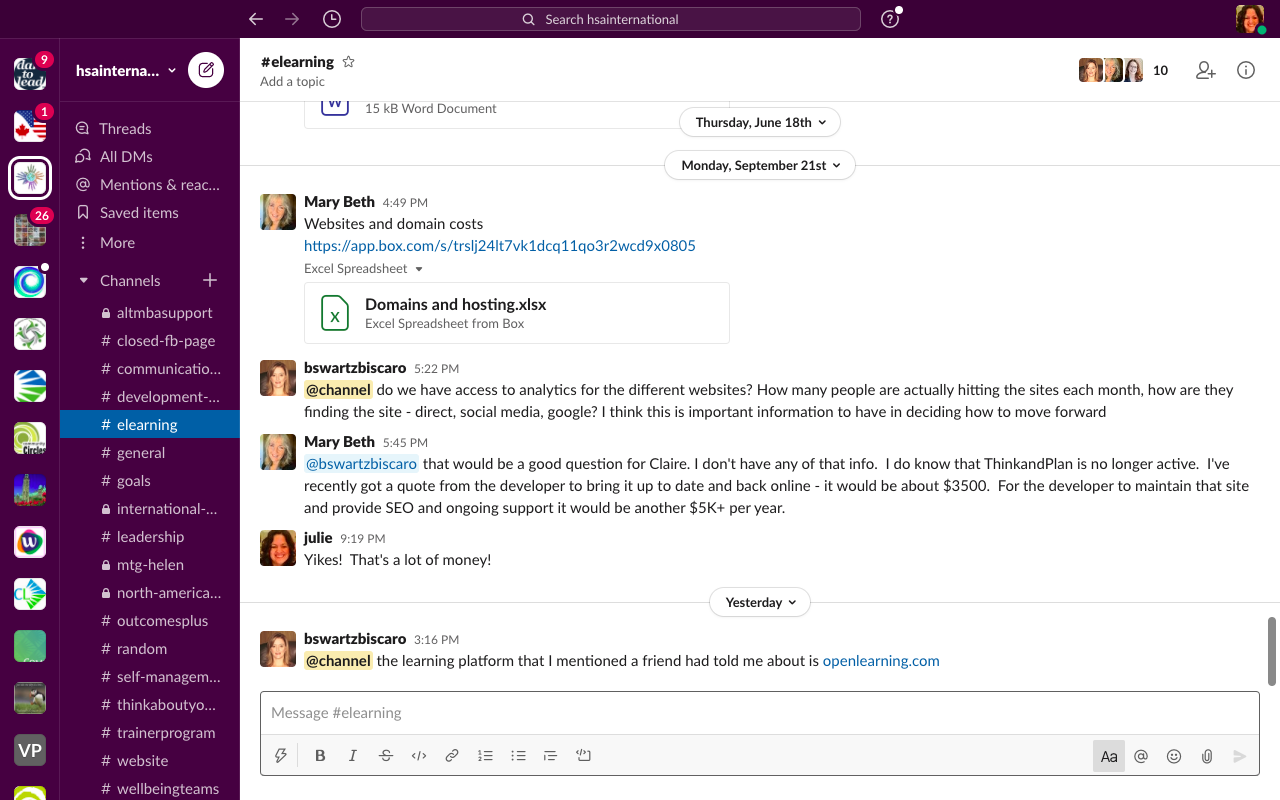 How the training will work
Practical application of tools
Post questions and helpful examples on Slack
Attendance
Each of us want lives where we are 
supported by & contribute to our communities
Have our 
own dreams and our own journeys
Have opportunities to meet 
New people; try new things; change
 jobs; change who we live with & where we live
Have what/who is important to us in everyday life; people to be with; things to do, places to be
Stay healthy & safe (on our own terms)
© TLCPCP 2019 www.tlcpcp.com
What grates on your last nerves?
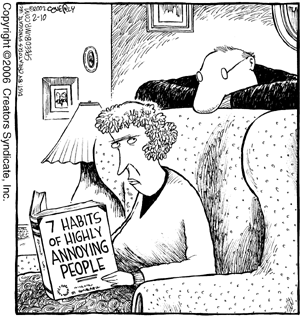 © TLCPCP 2019 www.tlcpcp.com
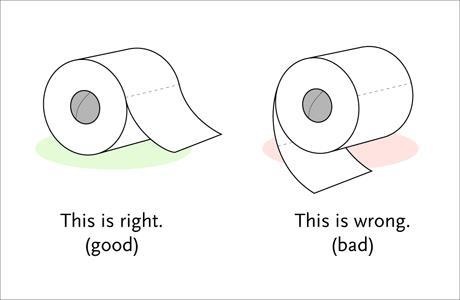 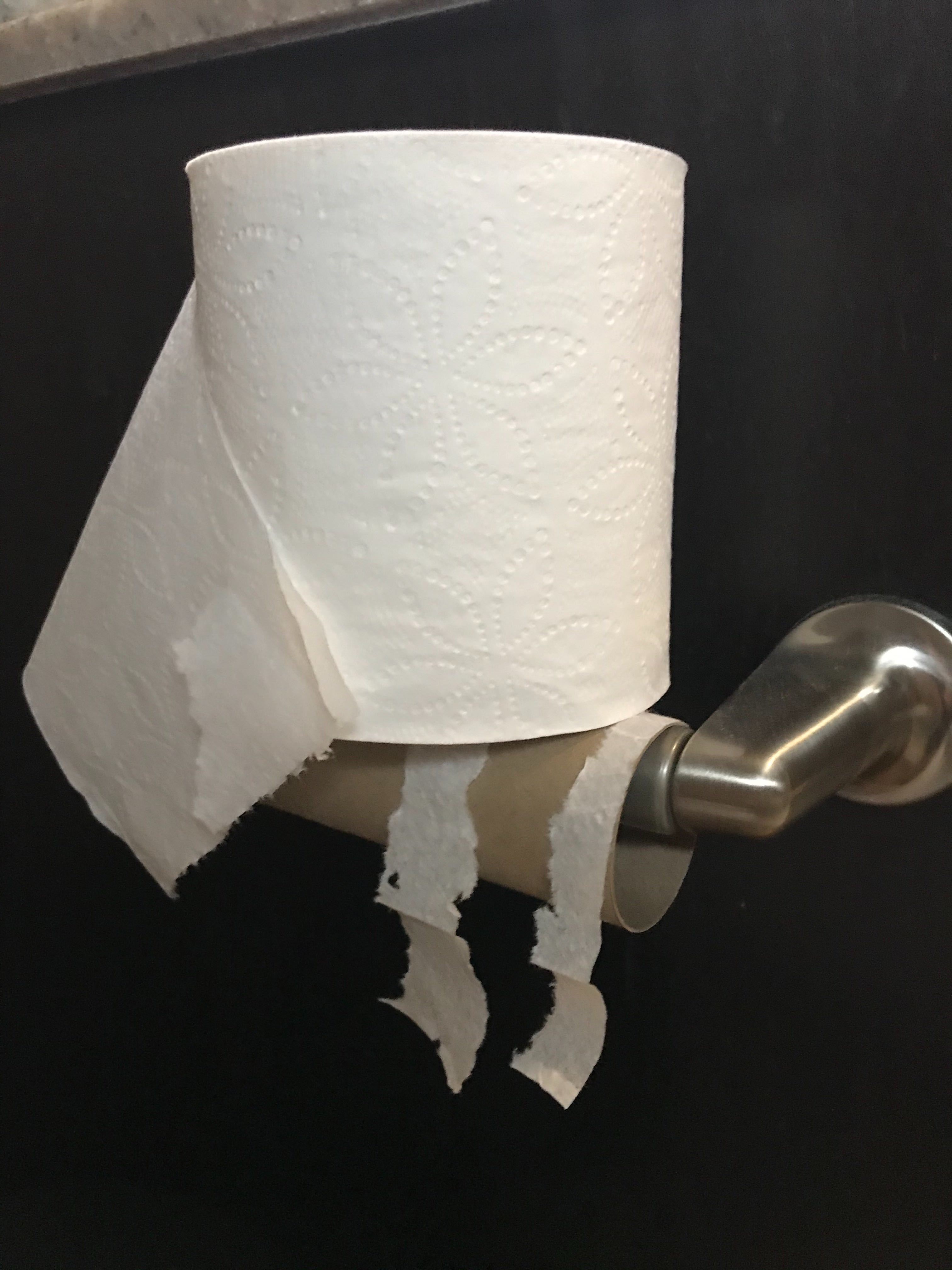 Things that people do at home 
that gets on your last nerve
How do you react?  What do you do?
1 year later 
same situation plus a system response 

How do you feel now and what do you do?
5 years later
person-centred planning
No change
How do you feel and what do you do?
What would it take to trust?
Person-centred planning or using      person-centred thinking tools                           is a set of promises
To listen
To act on what we hear
To be honest
© TLCPCP 2019 www.tlcpcp.com
”
Help people get better lives…

…not just better paper
“
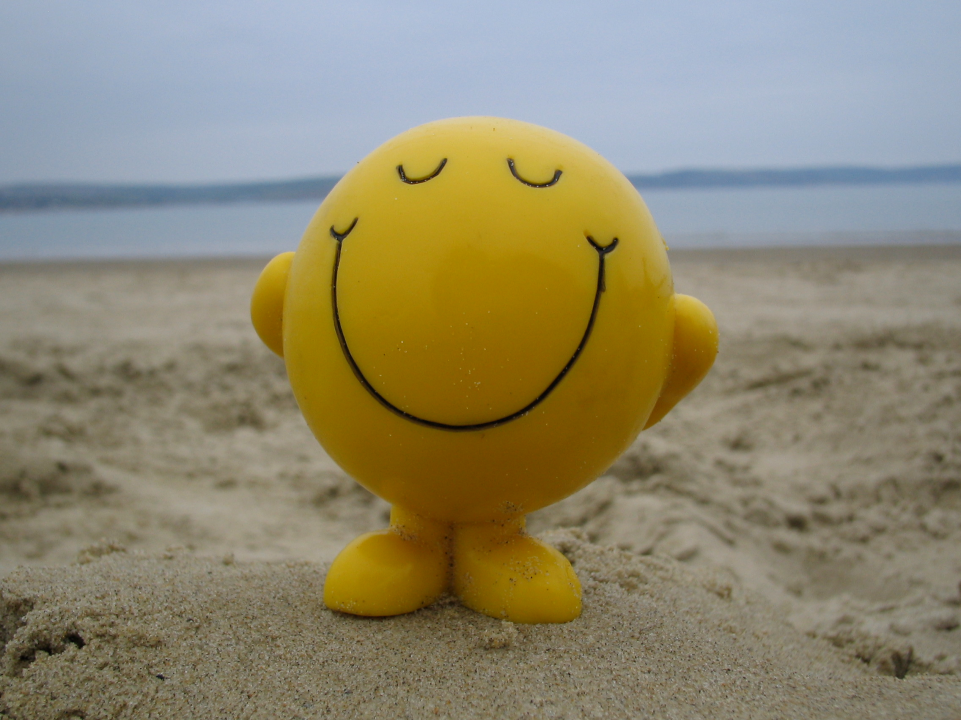 © TLCPCP 2019 www.tlcpcp.com
Importance Of Environments
Causes significant aggression or depression.
  What is toxic to one person may not be toxic to someone else 
Results in Power Over as we try and control the aggression or   withdrawal
People are depressed, have given up.
We see “learned helplessness”
May have been toxic but people feel powerless
There is no (or very little) growth
Power Over
Needed for some people wounded by toxic or tolerated settings
Focus is on restoration and wellness.  There is a need to partner with clinical supports
In a supportive  setting there is growth.
People have moved from toxic or tolerated  “blossom.” 
There is Power With
This is the minimum for everyone.
Power With
© TLCPCP 2019 www.tlcpcp.com
“
Person-centred thinking and planning is a process of continual listening and learning, focusing on what is important 
to someone now and in the future and acting upon this in alliance with their family and friends. 

Michael Smull
”
www.hsacanada.ca
www.tlcpcp.com
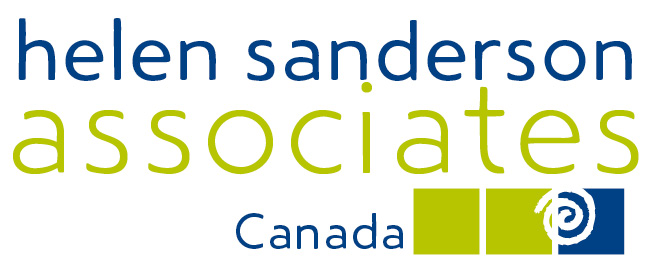 barbs@hsacanada.ca
juliem@hsacanada.ca